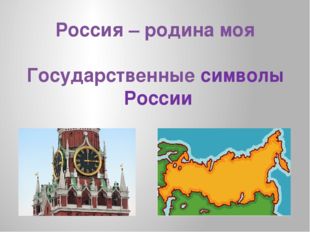 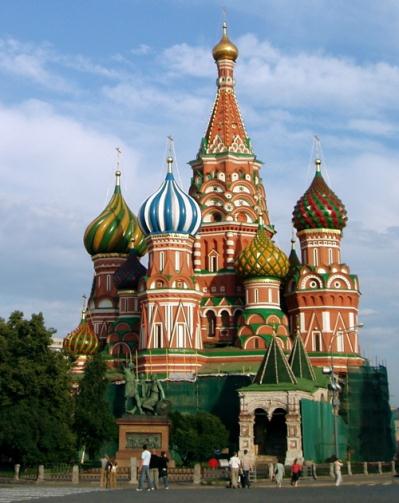 Российская Федерация
Мы живём в замечательной стране, имя которой – Российская Федерация, или, коротко, Россия. 
    Произнесите это слово вслух, и вы почувствуете в его звучании свет, раздолье, простор, одухотворённость…
Отечество, Родина
Мы уважительно называем нашу страну Отечеством, потому что наши отцы, деды, прадеды, прадеды наших прадедов и их предки учились, работали и защищали свою землю, чтобы сохранить Россию для следующих поколений. Мы любовно называем нашу страну Родиной, потому что родились и живём в ней.
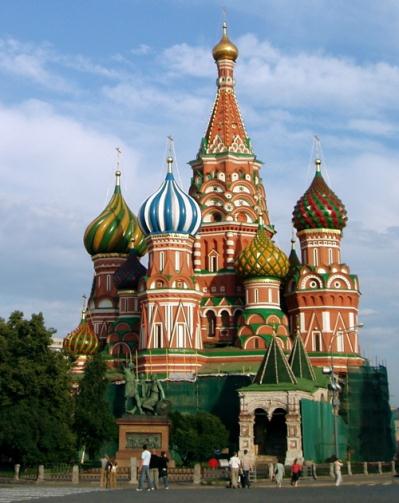 Российская Федерация
Мы живём в замечательной стране, имя которой – Российская Федерация, или, коротко, Россия. 
    Произнесите это слово вслух, и вы почувствуете в его звучании свет, раздолье, простор, одухотворённость…
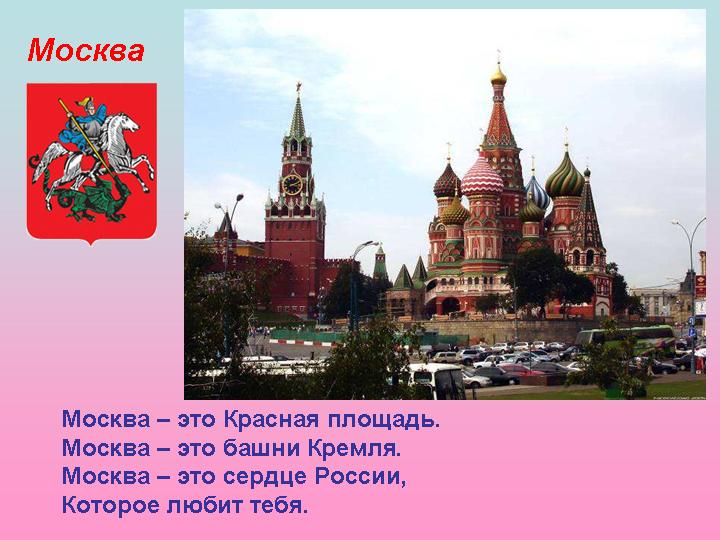 Где мы можем увидеть флаг? На правительственных зданиях На улицах и площадях во время государственных праздников Кремль – место работы Президента Российской Федерации. Когда Президент в Кремле, над зданием поднят государственный флаг. Флаг России на Северном полюсе.
Где мы можем увидеть флаг? На военных парадах и спортивных соревнованиях
Где можно увидеть герб России? Основной документ гражданина РФ Денежные знаки Почётные грамоты
Где можно увидеть герб России? Государственные печати Правительственные награды
Гимн – это торжественная песня, славящая Отчизну. Гимн слушают стоя, мужчины без головных уборов. Если при этом поднимают государственный флаг, все присутствующие поворачиваются к нему лицом.
Когда исполняется гимн? Гимн исполняется в особо торжественных случаях. При его исполнении принято вставать.
Каждый человек должен знать и уважать символы своей страны!